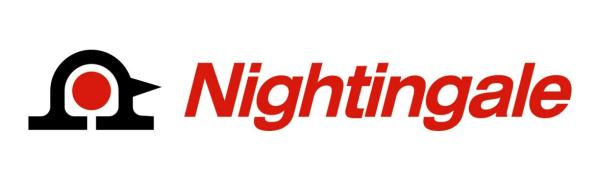 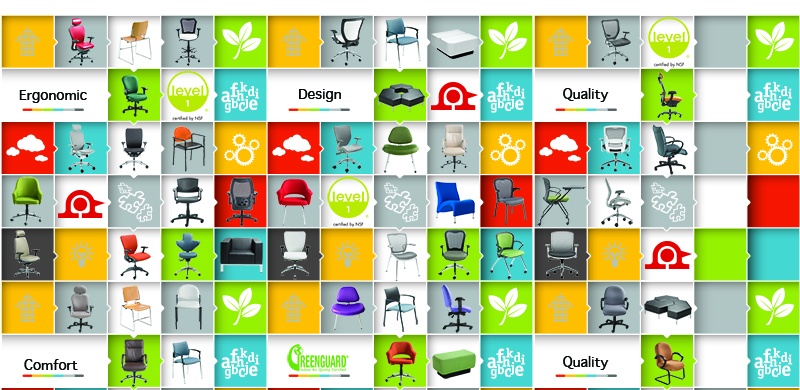 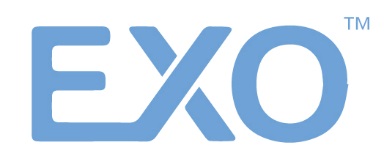 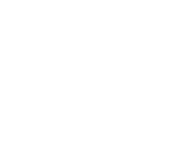 Seating Excellence since 1928
This presentation is confidential and is intended only for the individual named. Disclosing, copying, distributing or taking any action in reliance on the contents of this information is strictly prohibited
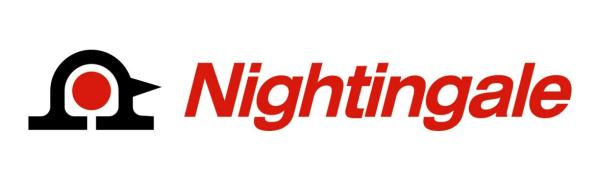 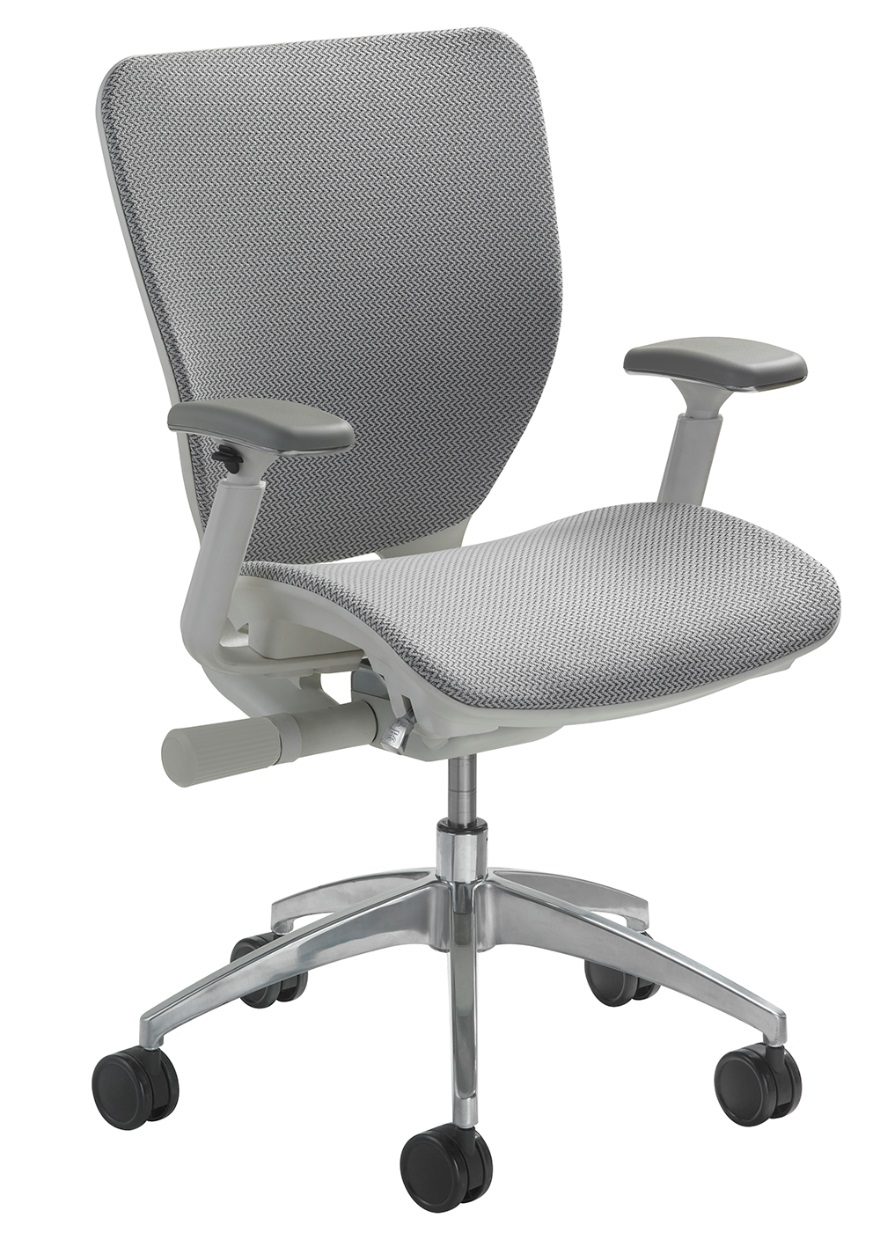 Automatic Attitude Adjustment


Adjusts how you feel 
at work

Adjusts how you feel 
about work


A perfect working chair
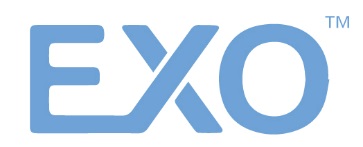 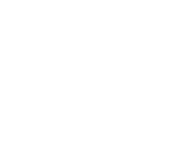 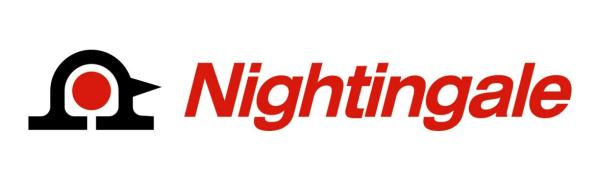 A Broad Range of Adjustability

TORGLIDER™ 
Synchronous, balanced 
free float torsion glide swivel mechanism

Locks in two 
positions

Cable activated 
controls
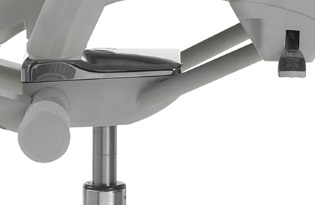 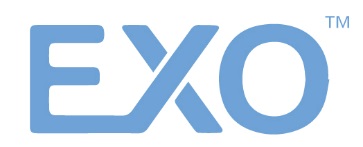 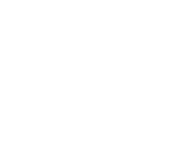 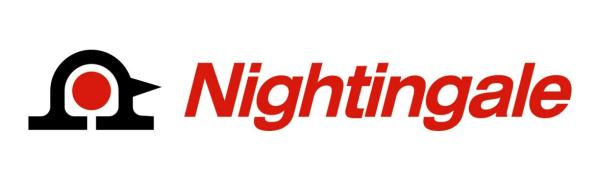 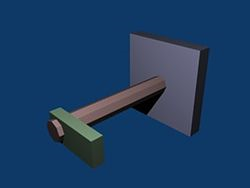 Torsion Bar 

A torsion bar works by resisting the torque that is placed on it. When one end of the torsion bar is attached to an object that cannot be moved, the other end of the bar is twisted, causing torque to build up
 
A torsion bar is far superior to a ‘spring system’ that loses strength over time and is inconsistent, and uneven, in tension/torque. The bar also has no moving parts to wear out
Torsion Bar : No Load
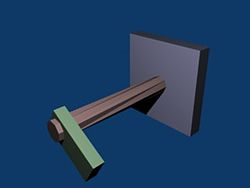 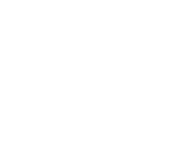 Torsion Bar : With Load
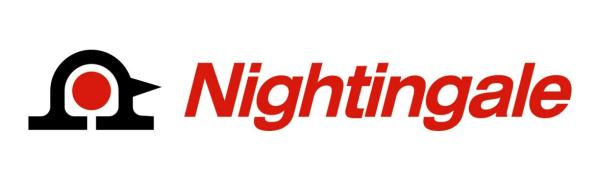 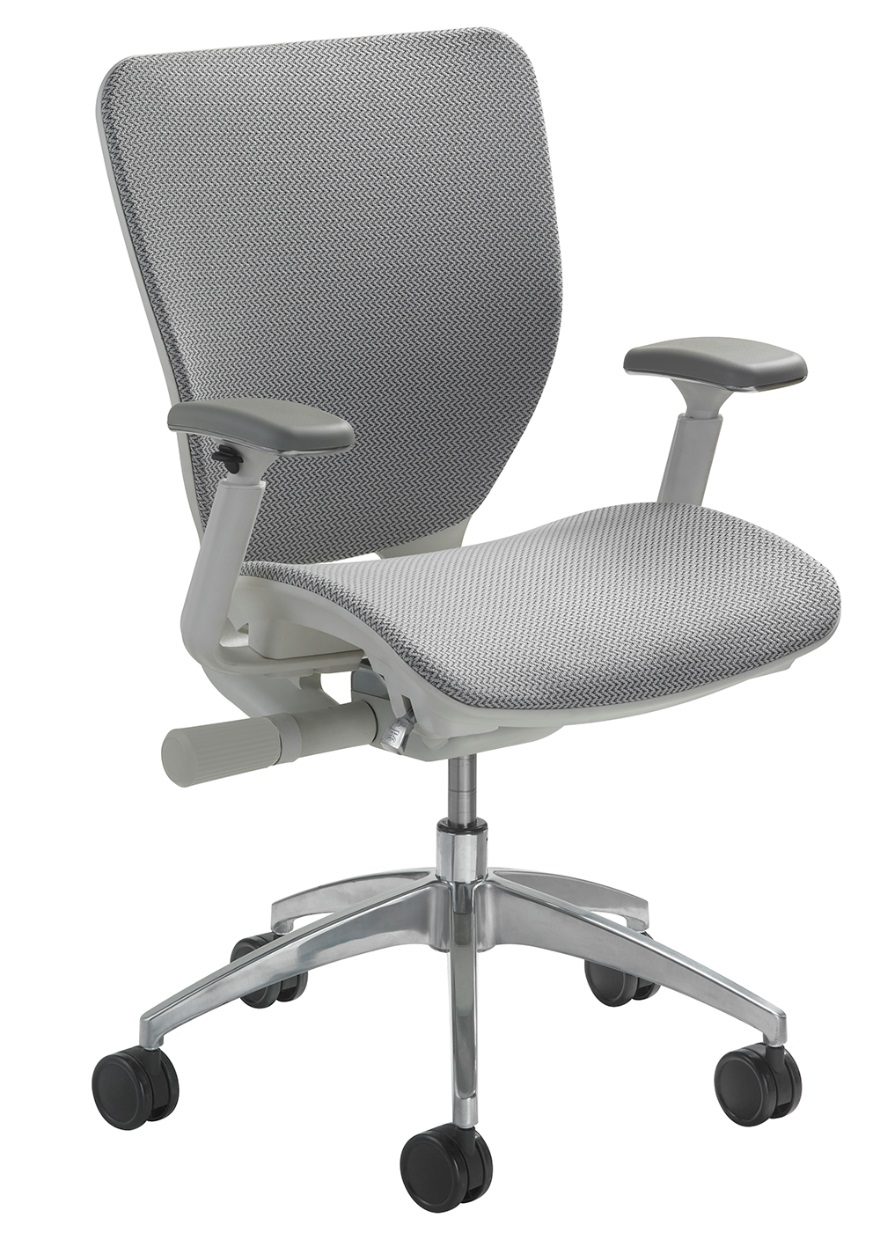 Torsion Bar 
Results

Sitting experience is enhanced by constant, precise and accurate back support throughout the full recline range; realized from consistent tension/torque offered by the torsion bar
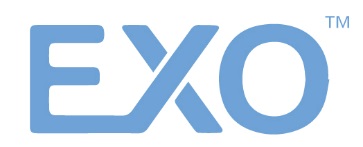 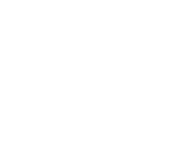 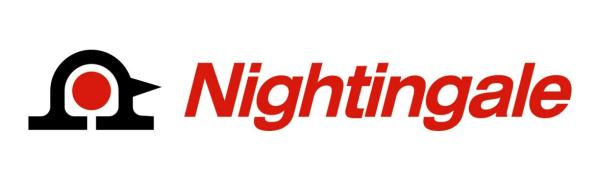 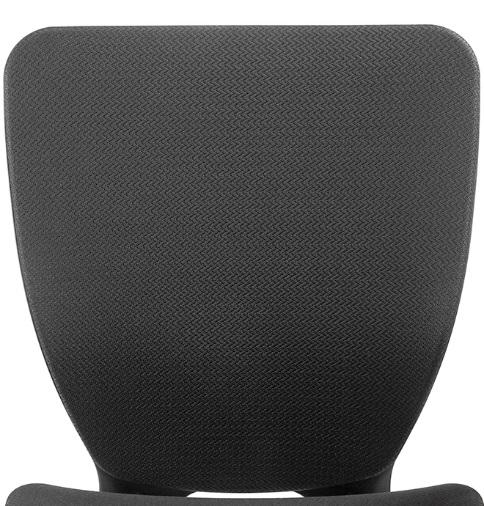 Back

ABLEX™ dual mesh backing allows air to pass freely,
making it comfortable in 
all environments

It also boasts 
dynamic movement … 
in other words, it 
moves with you
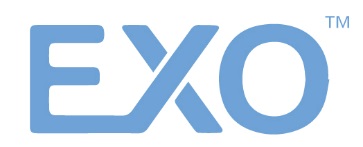 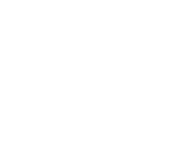 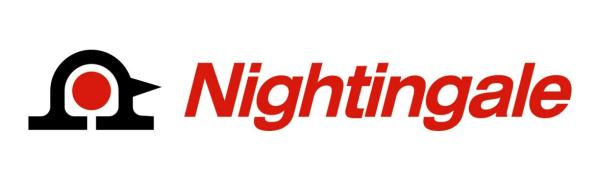 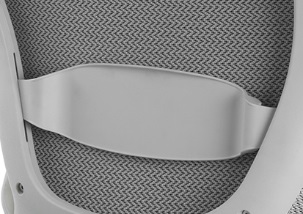 Lumbar Support

The contoured polyurethane lumbar support pad, with easy vertical adjustment, provides the user the 
exact support needed
for a comfortable sitting experience
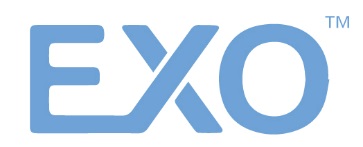 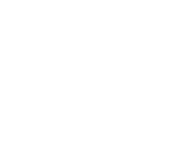 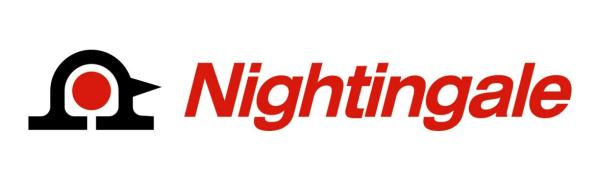 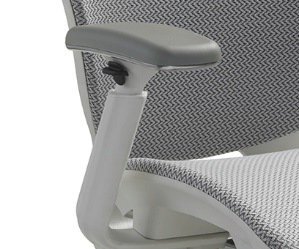 3D Armrests

Height and width adjustable with lockable swivel adjustment

Polyurethane arm
pad for durability
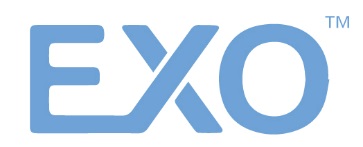 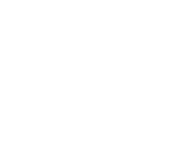 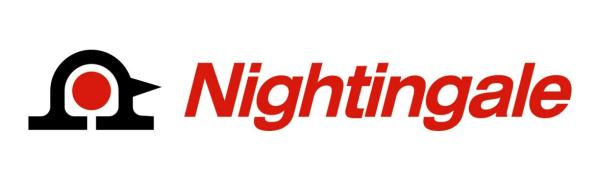 Seat

Fabric or mesh seat; incorporating a “waterfall”
design that gently slopes away from the legs, minimizing pressure 
on the thighs

Fabric seat consists of 
ENERSORB™ cushioning,  allowing for greater blood circulation which reduces seating pressure points

Mesh seat offers ABLEX mesh, with dynamic adaptability and movement
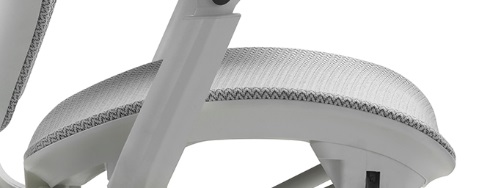 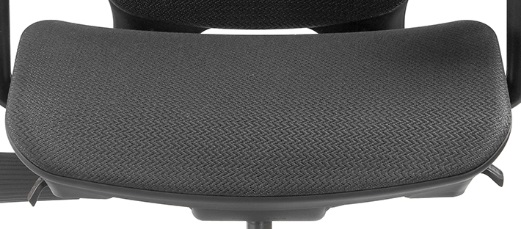 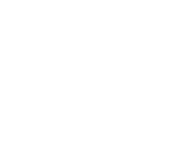 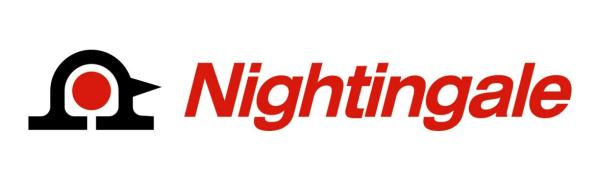 Side tension control for personalized seat and 
back support


Right side lever for
pneumatic height


Left side lever for 
two position lock or 
free float
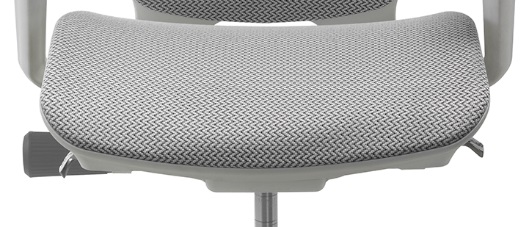 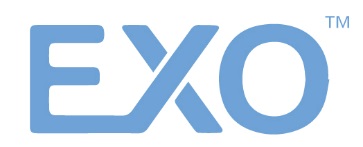 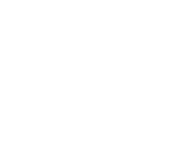 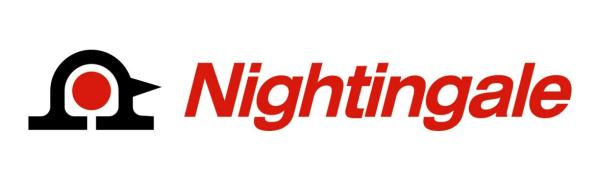 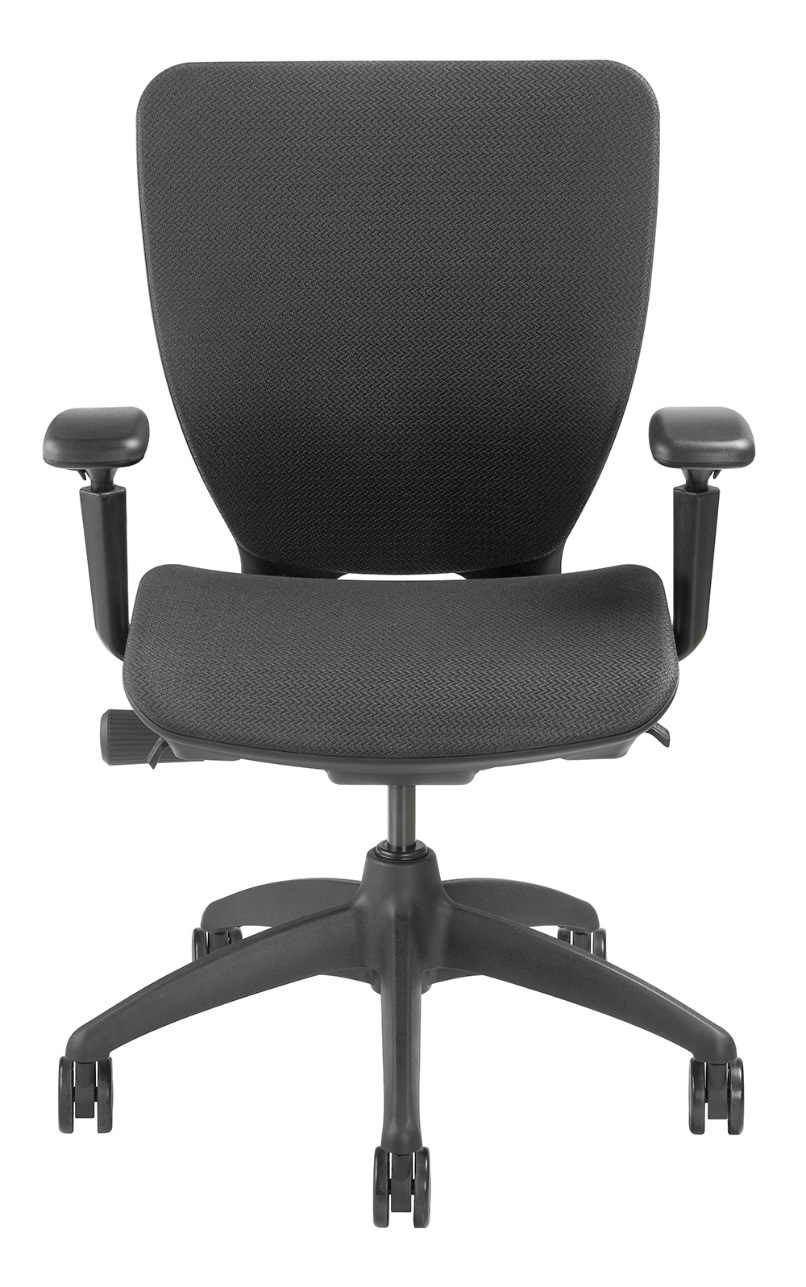 Options


White Frame (Standard with silver mesh and polished aluminum base)

Soft Wheel Casters 2“

Polished Aluminum Base 

Larger Wheel Carpet Casters 3“

California Fire Code #133
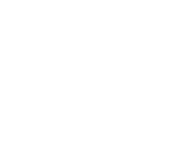 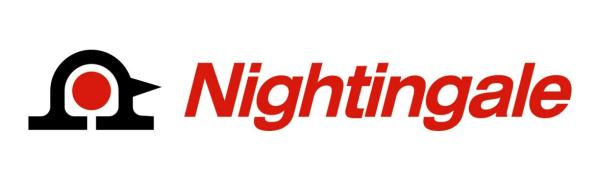 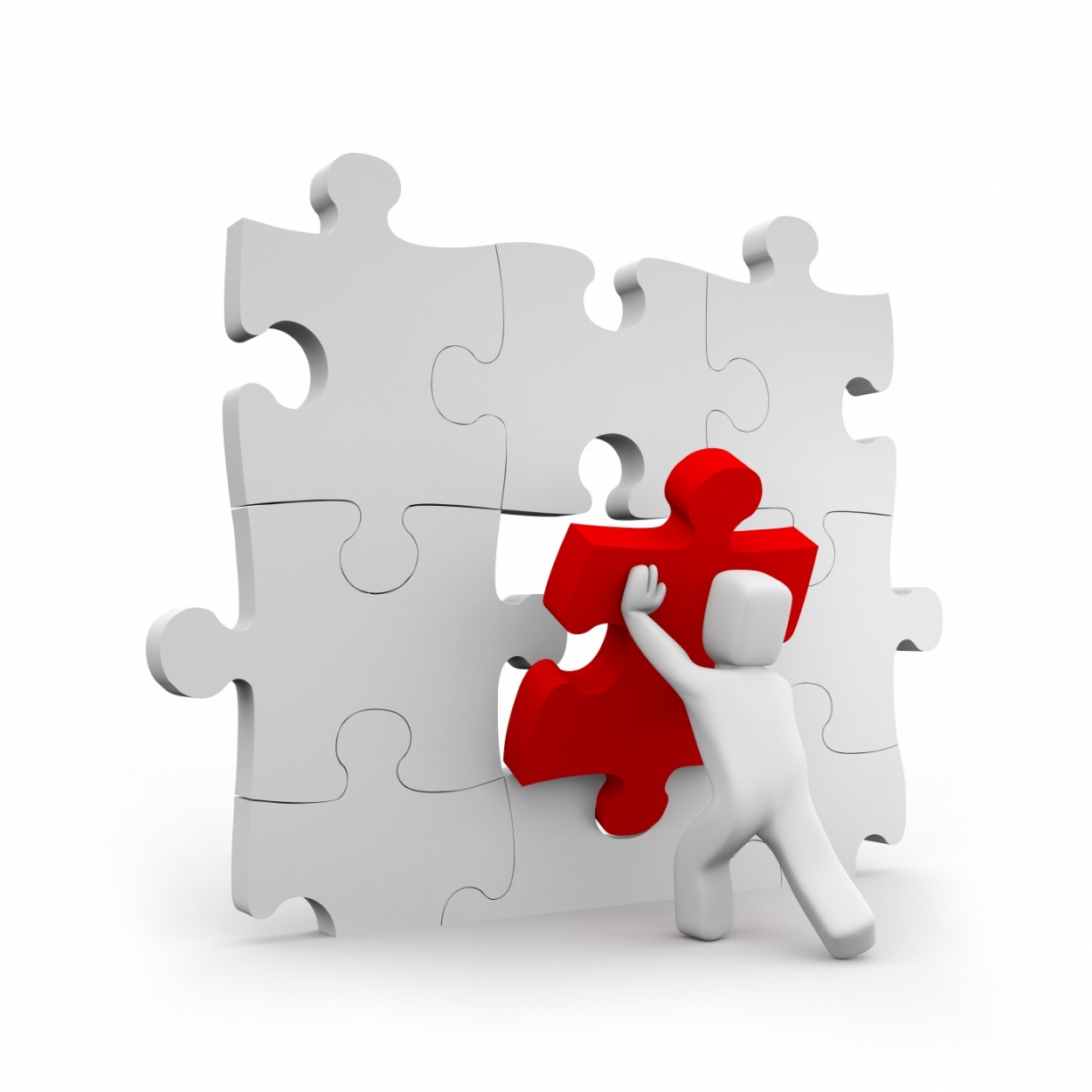 Applications


Task

Boardroom

Standards

Ergonomic
Assessment



Multi User
TORGLIDER™
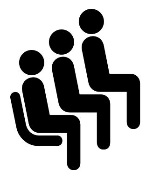 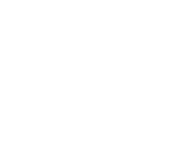 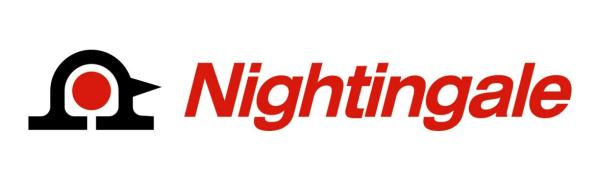 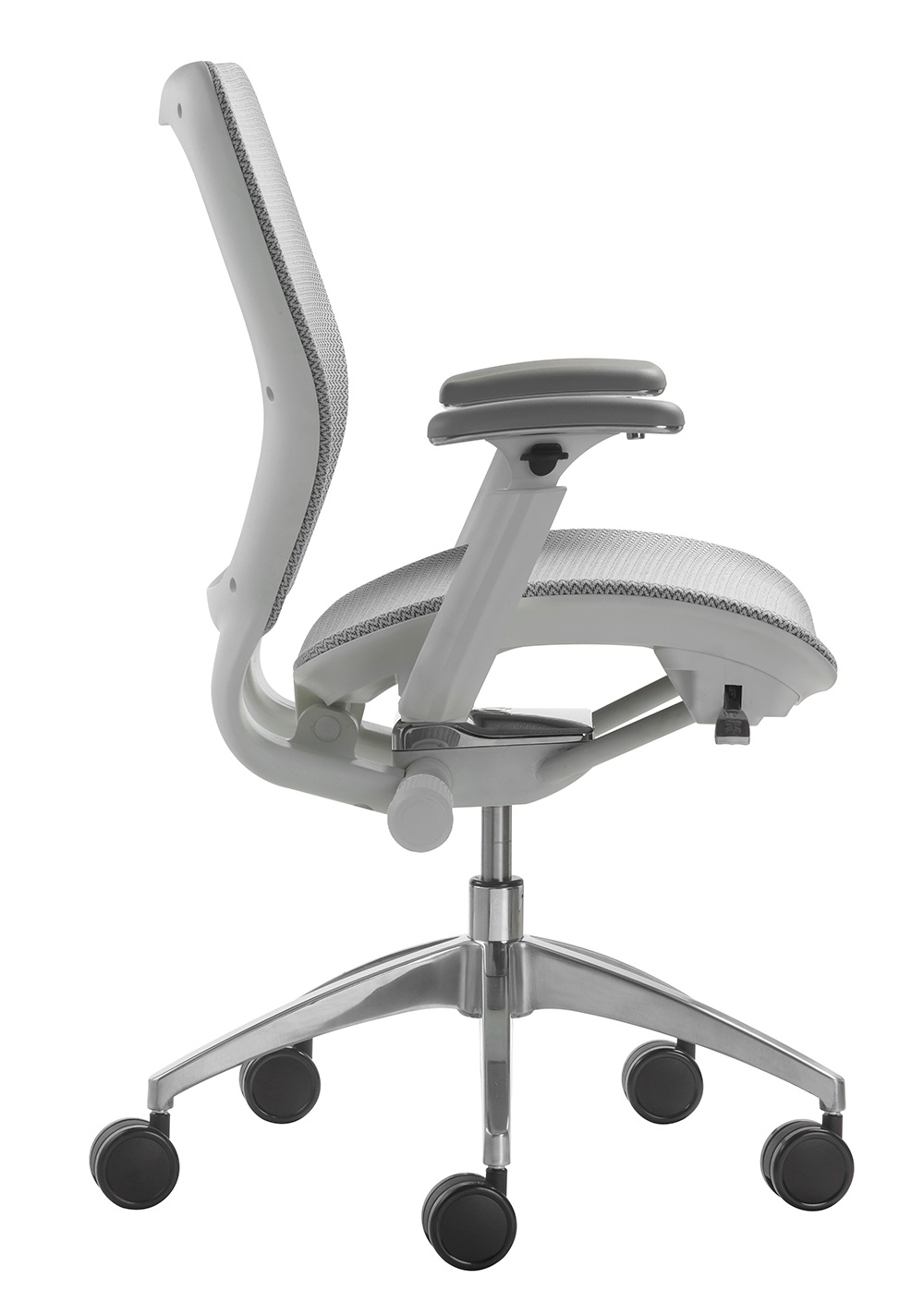 Level 1 e3 Certified



GREENGUARD Children & School and Indoor Air Quality Certified



Nightingale is a 100% waste 
free facility; powered by 
Solar & Wind
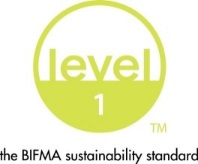 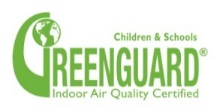 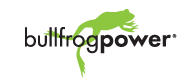 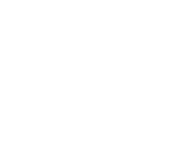 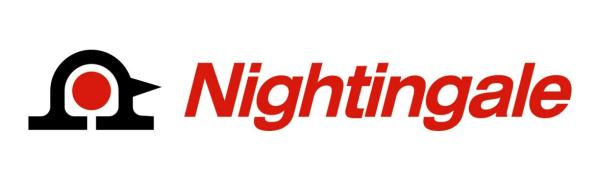 Rating & Warranty

Rated for users up to 300 pounds, for a 40 hour work week

Lifetime Limited: All non-moving  metal parts. 
	
10 Years: Frame & Parts

5 Years: Upholsteries
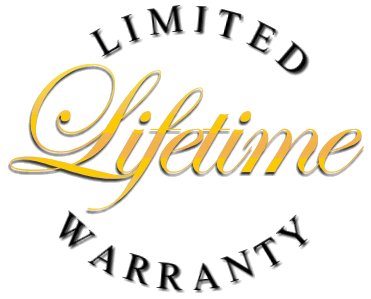 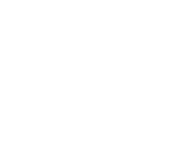 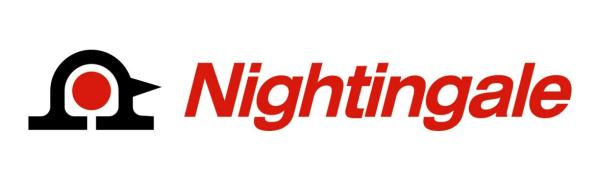 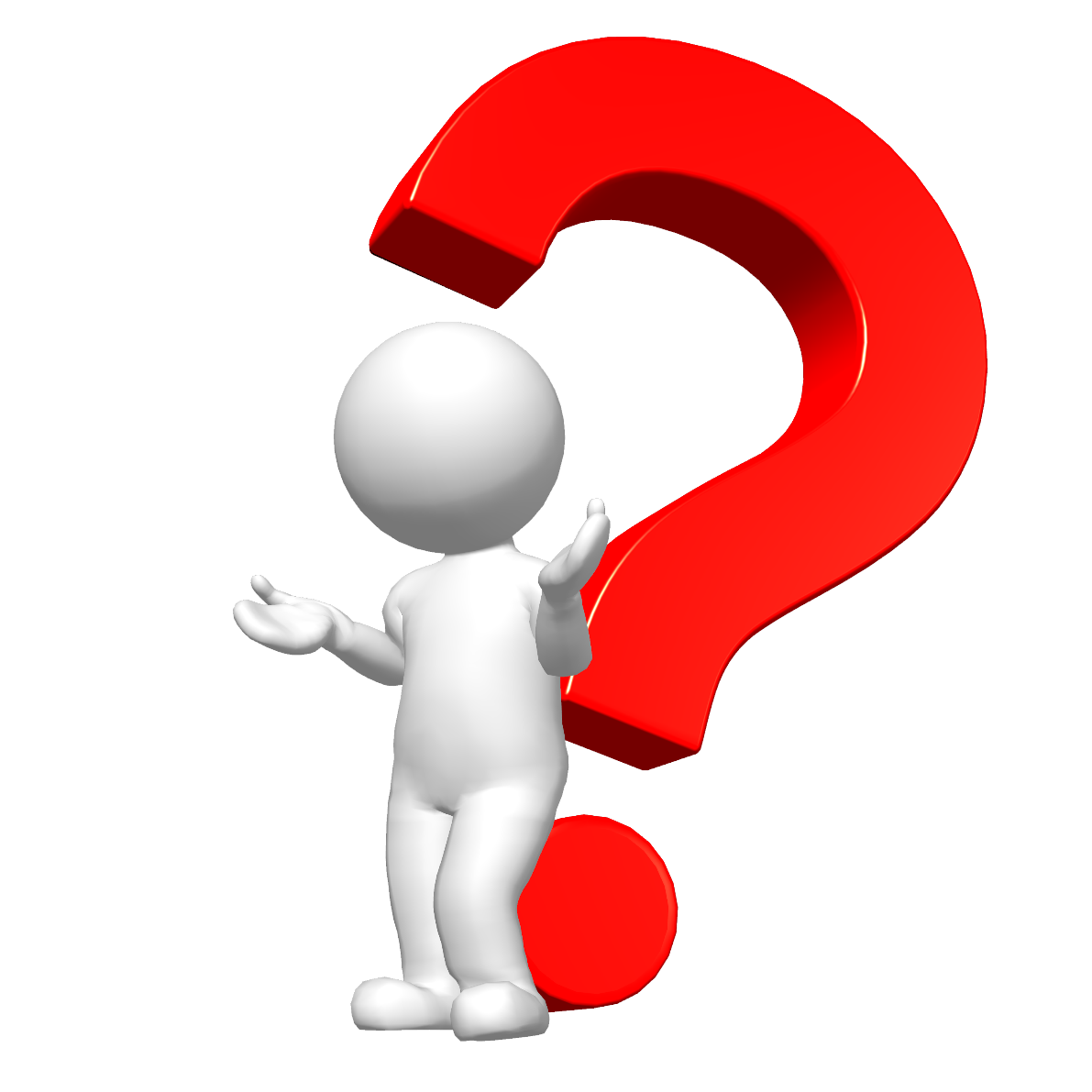 Any Questions ?
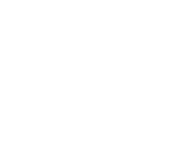 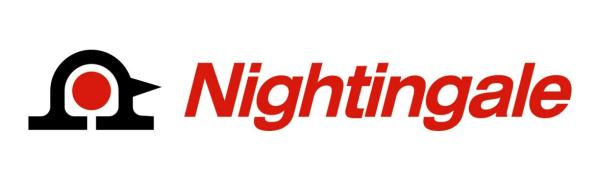 Mark Francis
Learning & Development Manager
Nightingale University 

 905.896.3434
800.363.8954
 Ext 204 

mfrancis@nightingalechairs.com

www.nightingalechairs.com
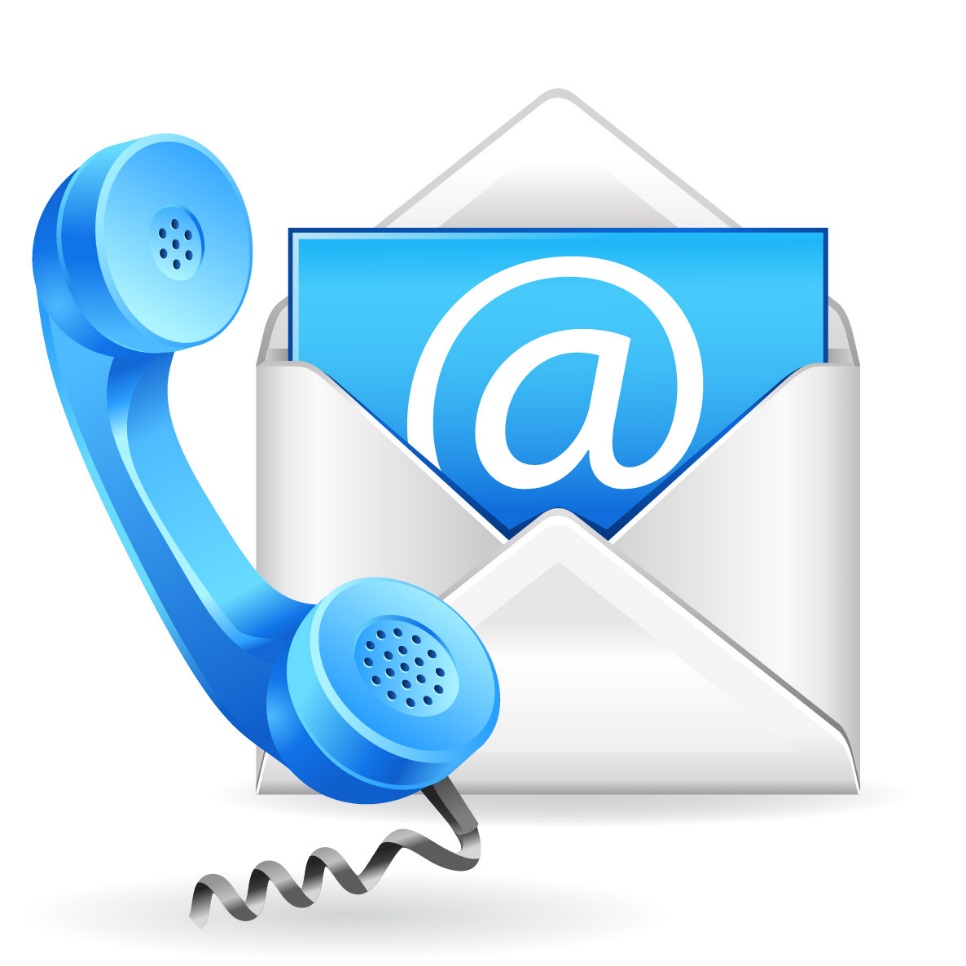